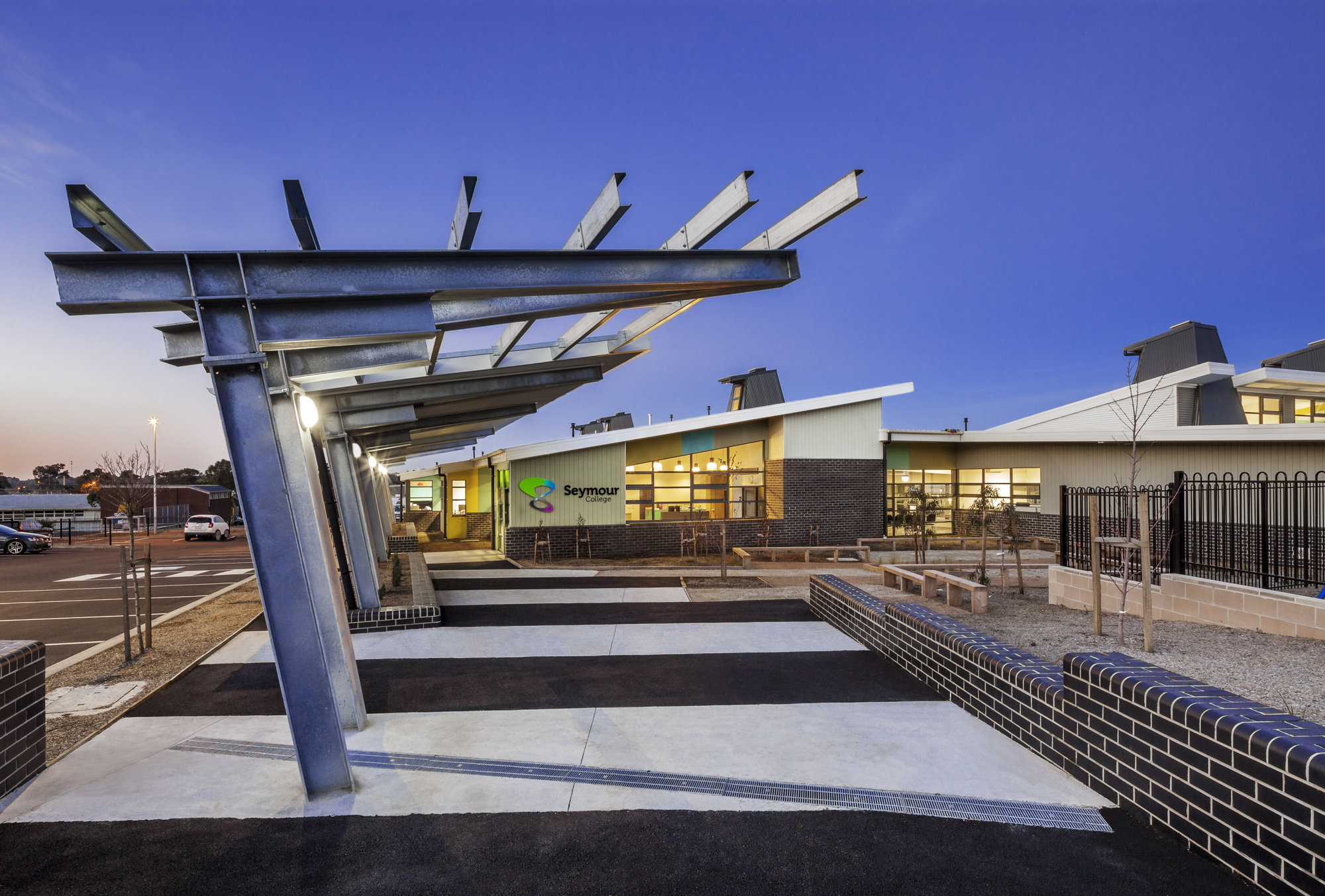 Seymour College:  VCE VMInformation Session 2024
The VCE VM overview will be provided by Lisa Macheras and Leanne Hayek
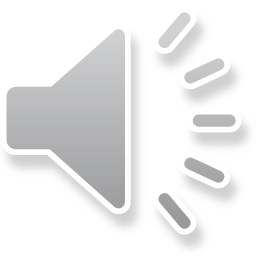 Respect – Inspire - Excel
2025 year 11 VM Structure  at Seymour College
VCE Vocational Major is a pathway to completing your senior education with a focus on trades, traineeships and TAFE pathways.  
Will attend Seymour College 4 days per week in 2025 
1 day at their external VET. 
Will complete the 4 VM subjects (Literacy, Numeracy, Personal Development Skills, Work related skills)
Will complete 1 VCE subject
Will complete SWL (Structured Workplace Learning) in block placement.
VM is…
VM is NOT
What to do if you want to apply for VM at Seymour College?
Complete as much work placement in Year 10 as you can in a different areas (You must have completed work placement to apply for VM)
Research VET courses and apply for VET by the 26th of August (See the Careers office ASAP about this)
Participate in the training interviews in term 4
Attend subject selection day (12th August)
Sit a VM interview

Your positive school engagement and your attendance in Year 10 will be a factor when determining applications.